保護者会全体会






　　　　　　７月２日　一之江小学校
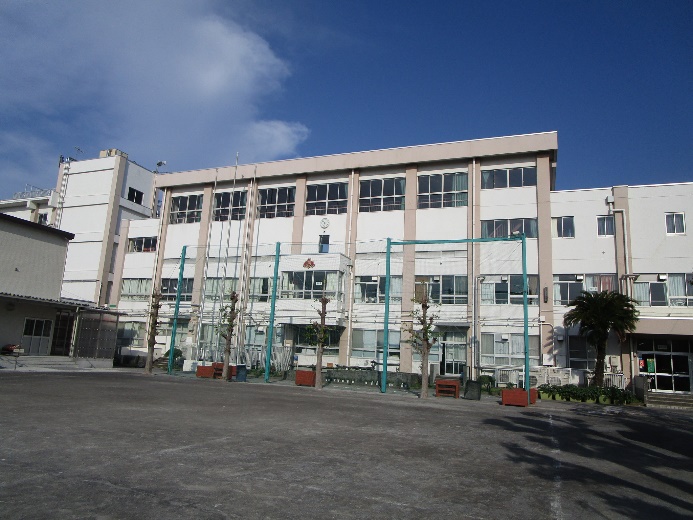 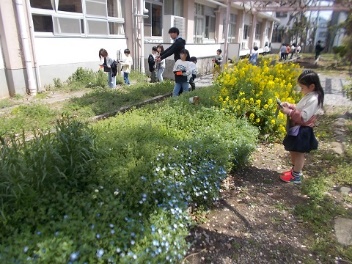 １　１学期を振り返って
（１）子どもたちの様子
　子どもたちが主役の学校をめざして

　　あいさつ　学校図書館　
　　スポーツフェスティバル
　　学習発表会　　　　　　など
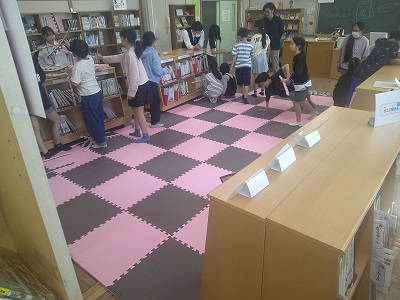 ○選ぶ　○決める　○判断する
自分で考える

　

意欲　責任感　行動力
（２）スクールバスの状況
　安全を第一に
　▲「慣れ」　▲「油断」
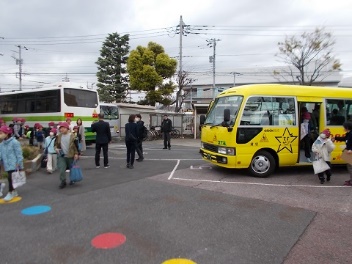 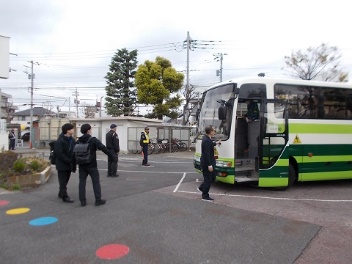 （３）改築の状況
　・地下躯体工事（杭工事等）　　　～Ｒ７．９　・地上躯体工事　　　～Ｒ８．５　　・仕上げ工事（外装・内装工事）　　　～Ｒ９．１
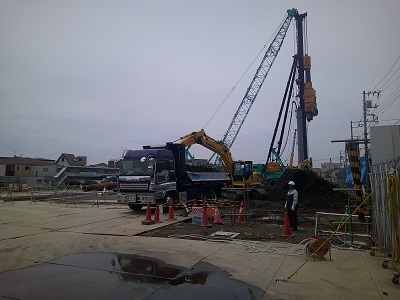 ２　２学期の行事
（１）スポーツフェスティバル
【実行委員会（６年生）】
　○目的　　○目的実現のための取組
　・時間や会場の状況
　・１年生から５年生は
　・保護者、地域の方々は　など
＊準備、急な対応等の都合上、現在の　
　仮校舎の校庭で実施

＊１０月４日（土）に雨天等の場合
　予備日１０月７日（火）
　スクールバス登下校のため、
　急遽日曜日等への変更は困難
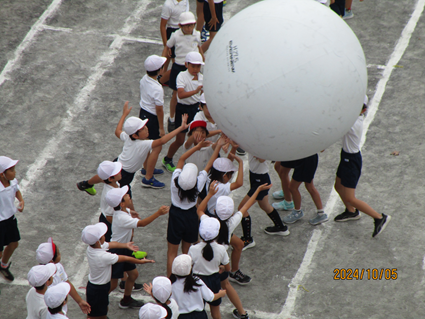 （２）学習発表会
【実行委員会（６年生）】
　・音楽発表　・図工発表
　
　その枠組みの中で子どもたちの
　アイデアなども活かした内容・
　運営を検討中
３　令和８年度に向けて
（１）体育着・水着について【検討中】
　＜案＞
　○体育着上：白のＴシャツ等
　　　　　　　校章のプリントなし
　○体育着下：紺色のクォーターパンツ　
　○赤白帽子：つばありの赤白帽子
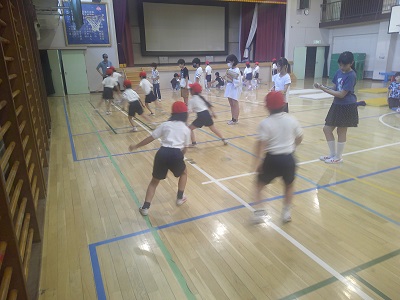 ＜案＞
　○水着　：指定しない　
　○水泳帽：一色に統一する

　◆記名の仕方は簡易な形に
　　（但し、必ず記名）

　現在使用中のものは卒業までどうぞ
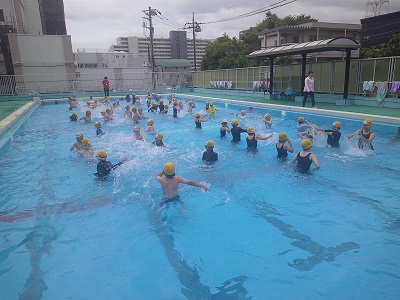 （２）保護者の方々との連携













　　　　　　　　　
　　　　　　　　　　　　　　　　　　　　　　　　　　　　　　　　　　　　　　～改善を検討中～
４　令和９年度を視野に
○新校舎でのスタートをどのように

○徒歩での安全な通学
　（徒歩通学経験は現３，４年のみ）

○学校行事等のあり方　　　　　など
★熱中症予防

　○熱中症警戒アラート発出
　　　　＋
　○江戸川臨界の暑さ指数３１以上

　 ⇒すべての運動、屋外活動等を中止
★７月１４日（月）５校時
　集団下校訓練

　スクールバスは１３時３０分発予定
　バス乗車中、降車場所から自宅まで
　も訓練と位置付けていますので、
　学校だよりの行事予定は５時間授業
　となっています
１学期、ありがとうございました

　安全第一の夏休みになりますように

　　２学期もよろしくお願いします
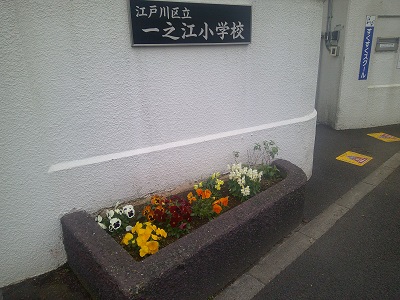